Pectoralis Major
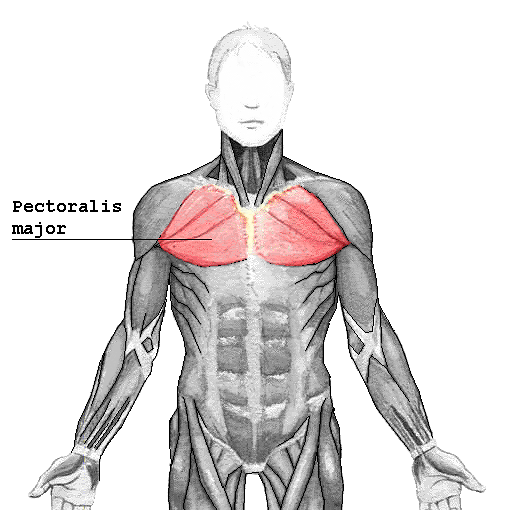 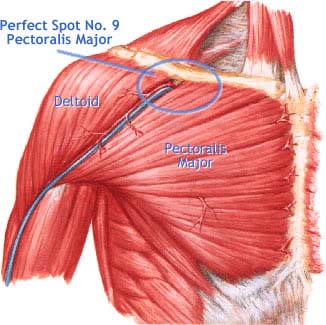 Deltoid Muscle
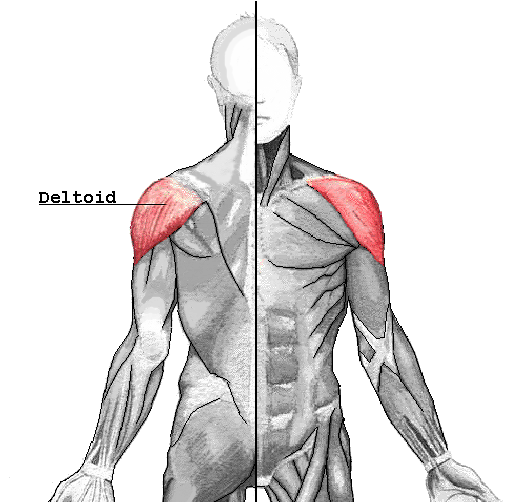 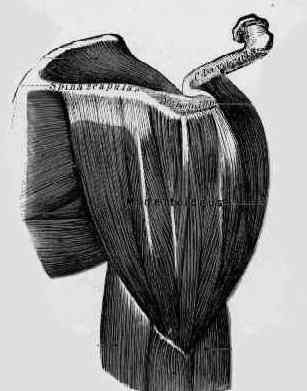 Inverted Greek letter Delta
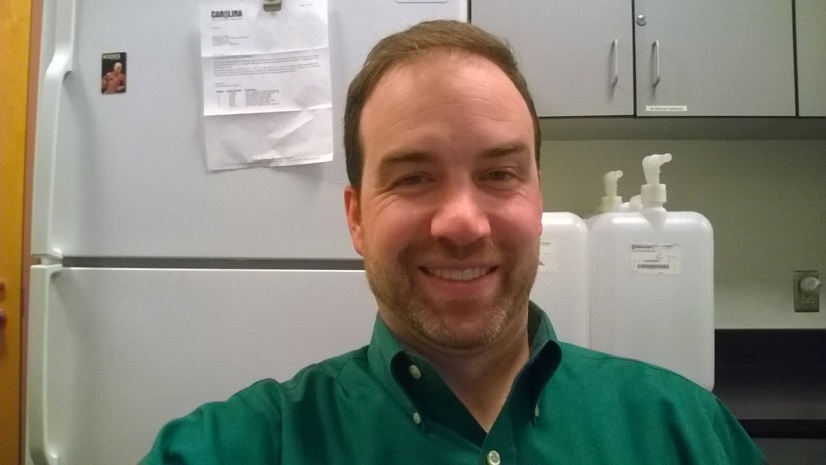 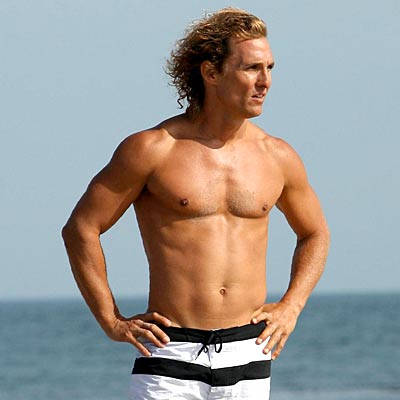 Rotator Cuff Muscles
Anterior View
Posterior View
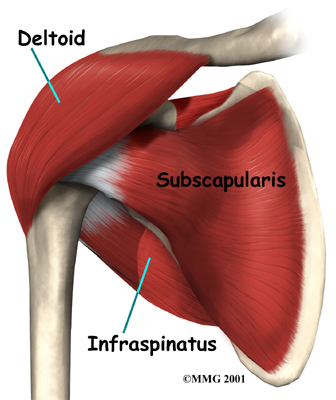 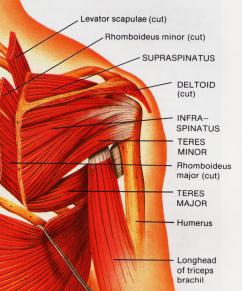 Abdominal Muscles
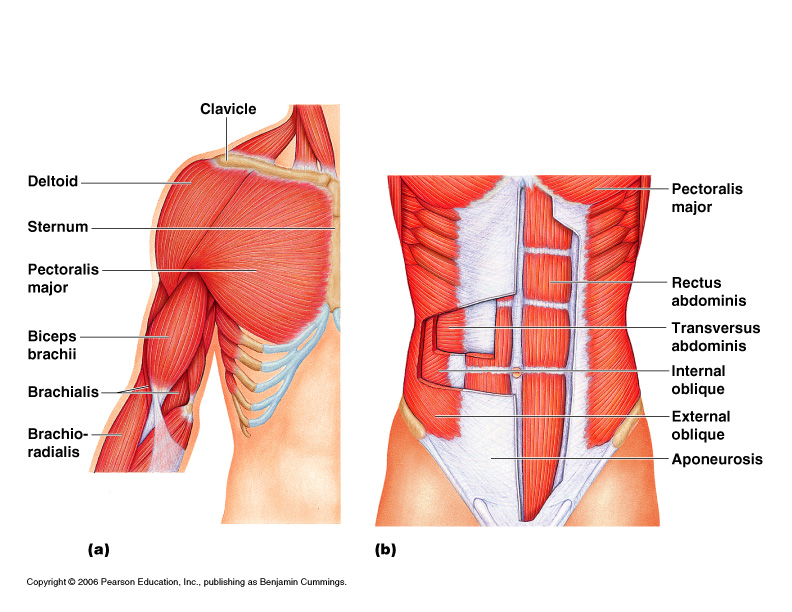 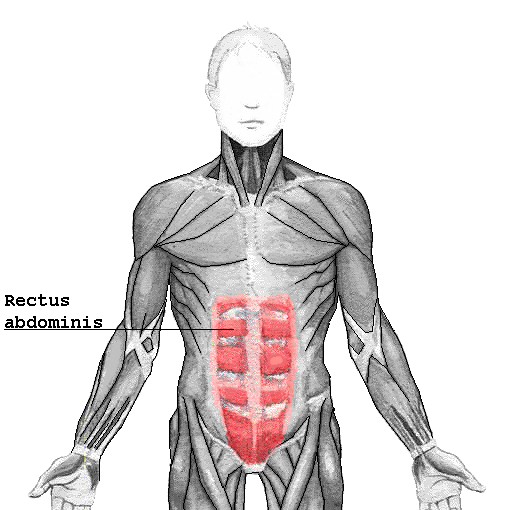 External Oblique
Internal Oblique
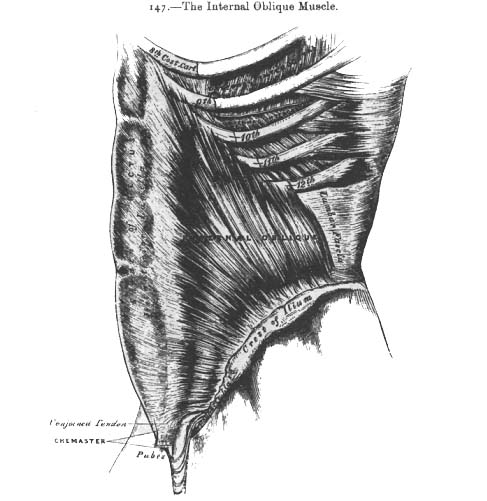 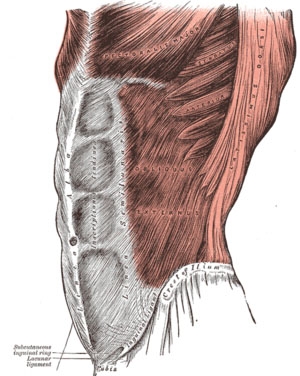 Transversus abdominis
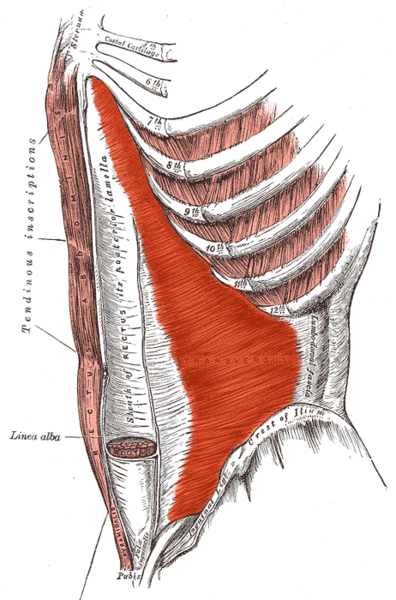 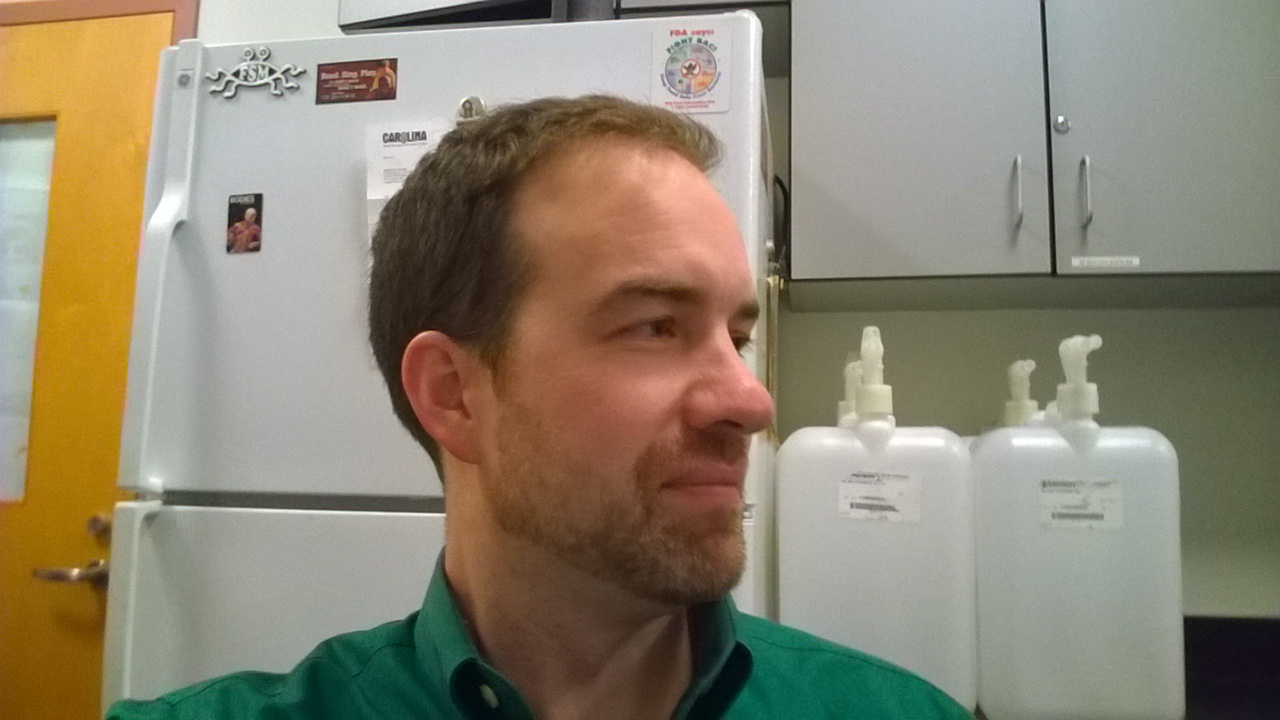 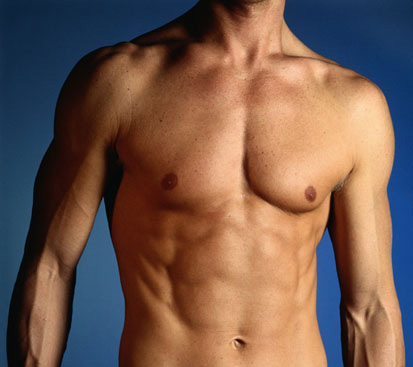 Diaphragm
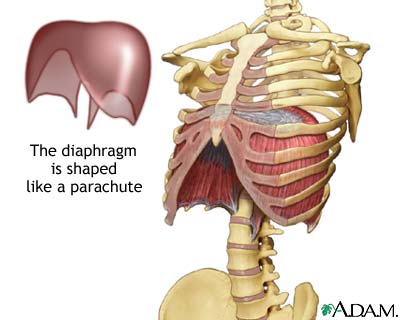 Trapezius
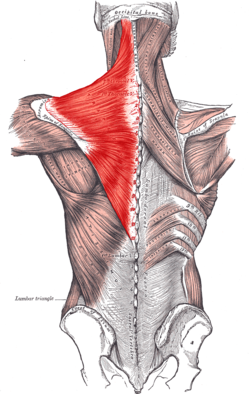 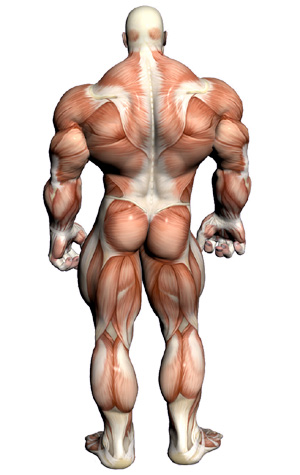 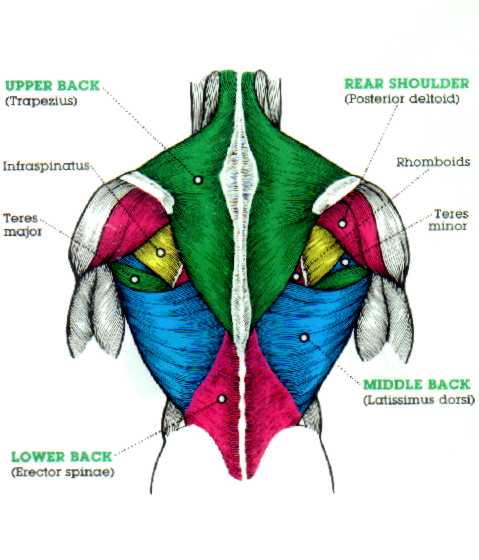 Latissimus Dorsi
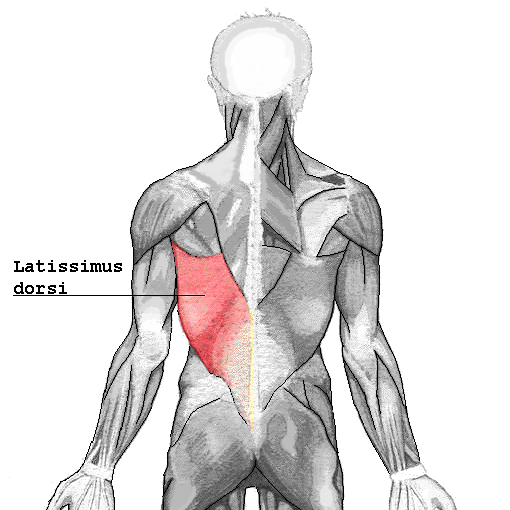 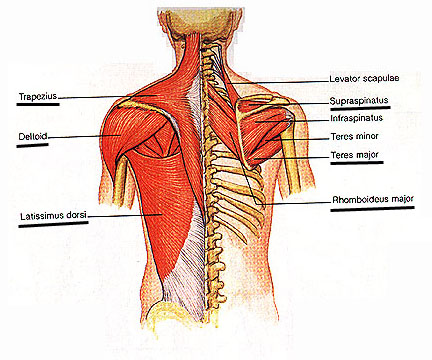 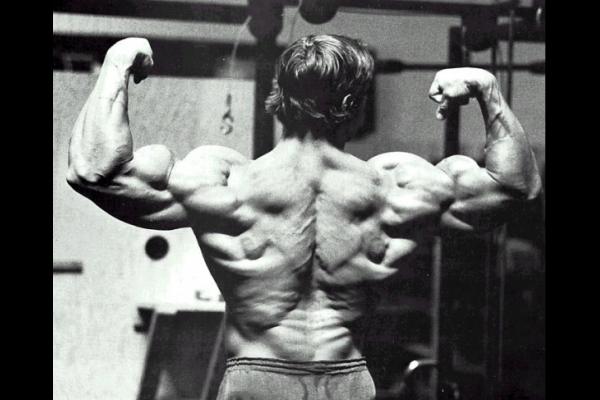 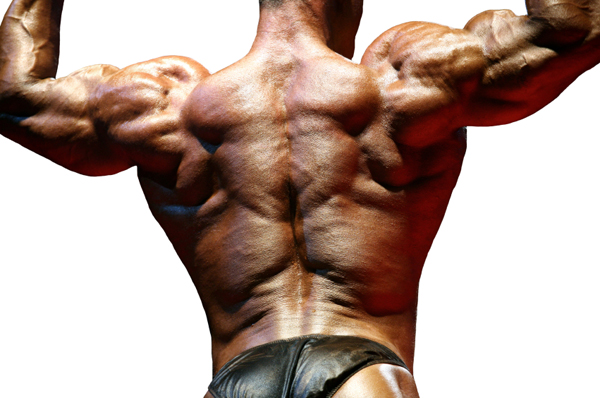 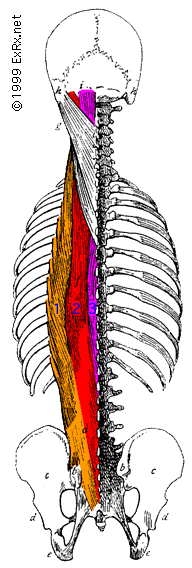 Erector spinae
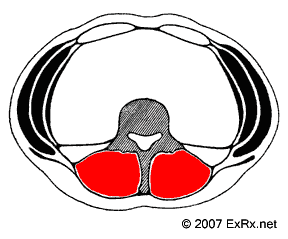 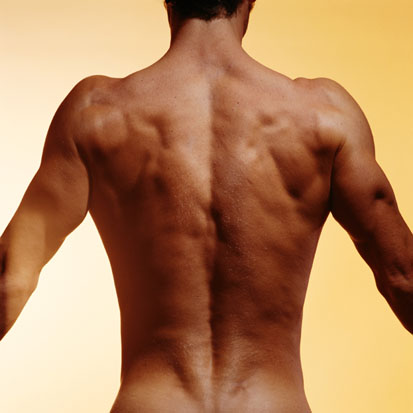